Should, Must, Have to
Should – to give advice
I
You
He, She, It
We 
You				(I should exercise more)
They
+ should + base verb
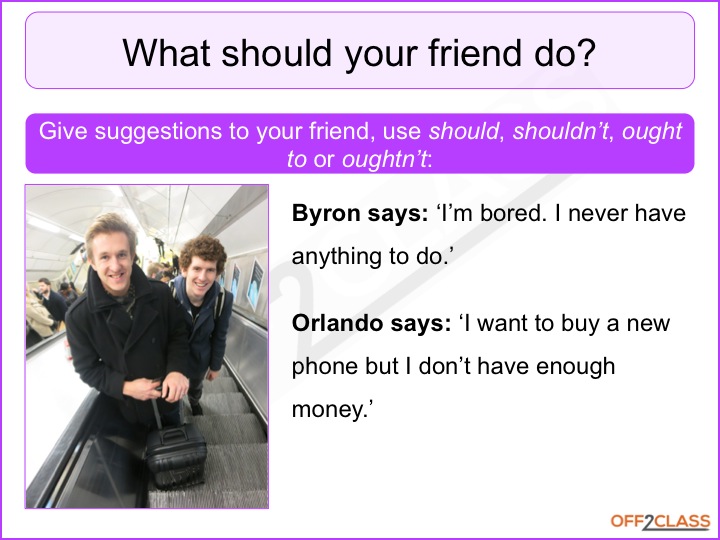 Shouldn’t – to give advice